Kirtus Leyba
Arizona State University
July 5th, 2019
ACM COMPASS 2019 (Accra, Ghana)
Borders and Gateways: Measuring and Analyzing National AS Chokepoints
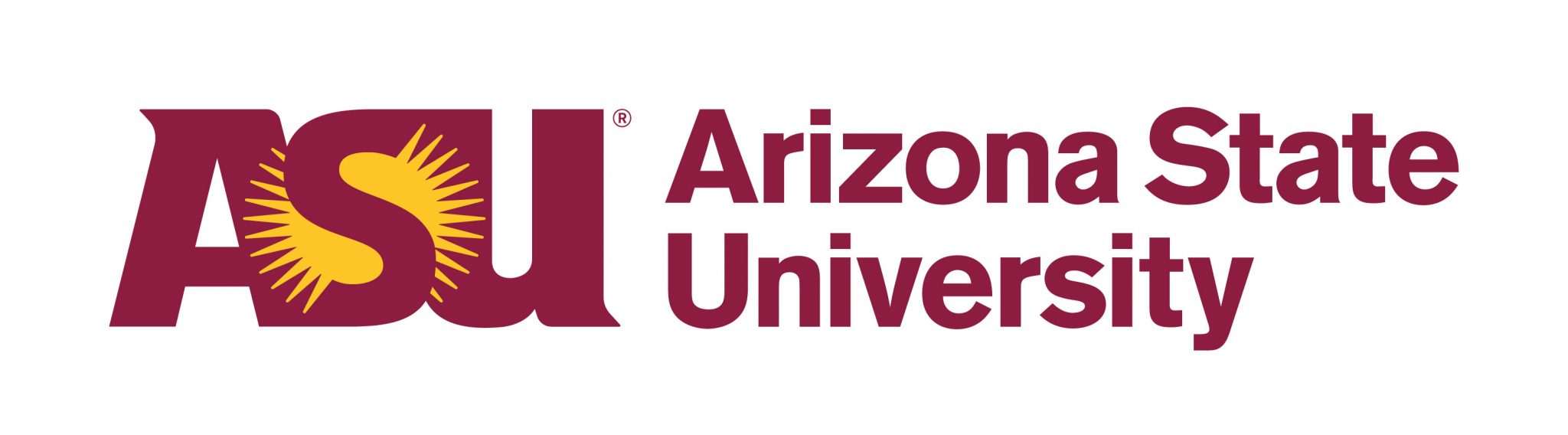 National Internet Control
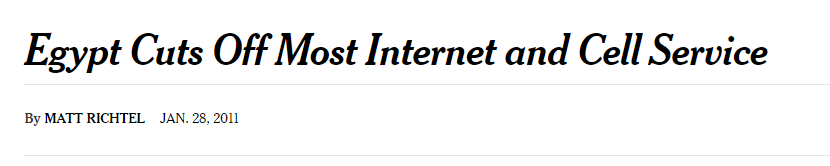 Source: New York Times (2011)
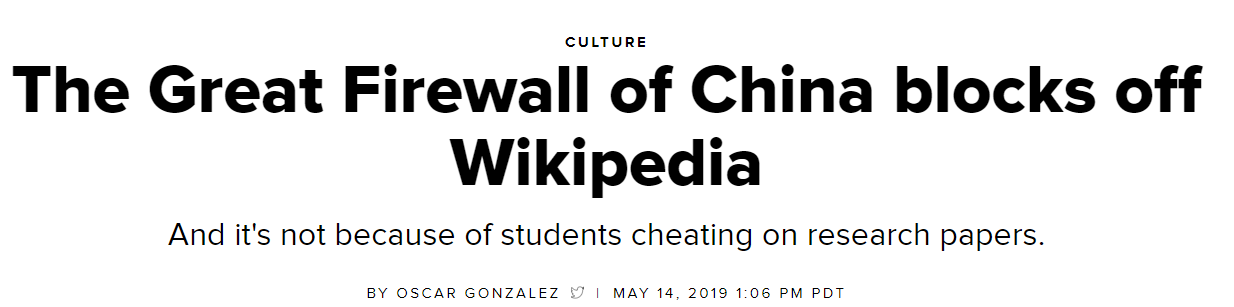 Source: CNET (2019)
Research Questions
Internet Topology
We’re working here!
Layers of Abstraction
ABSTRACTION
Border Gateway Protocol (BGP)
Our Approach
CAIDA AS Relationship Dataset
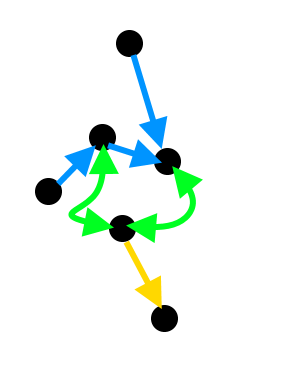 Publicly available inferred AS relationships every month
Team Cymru WHOIS service to determine nation to node mapping
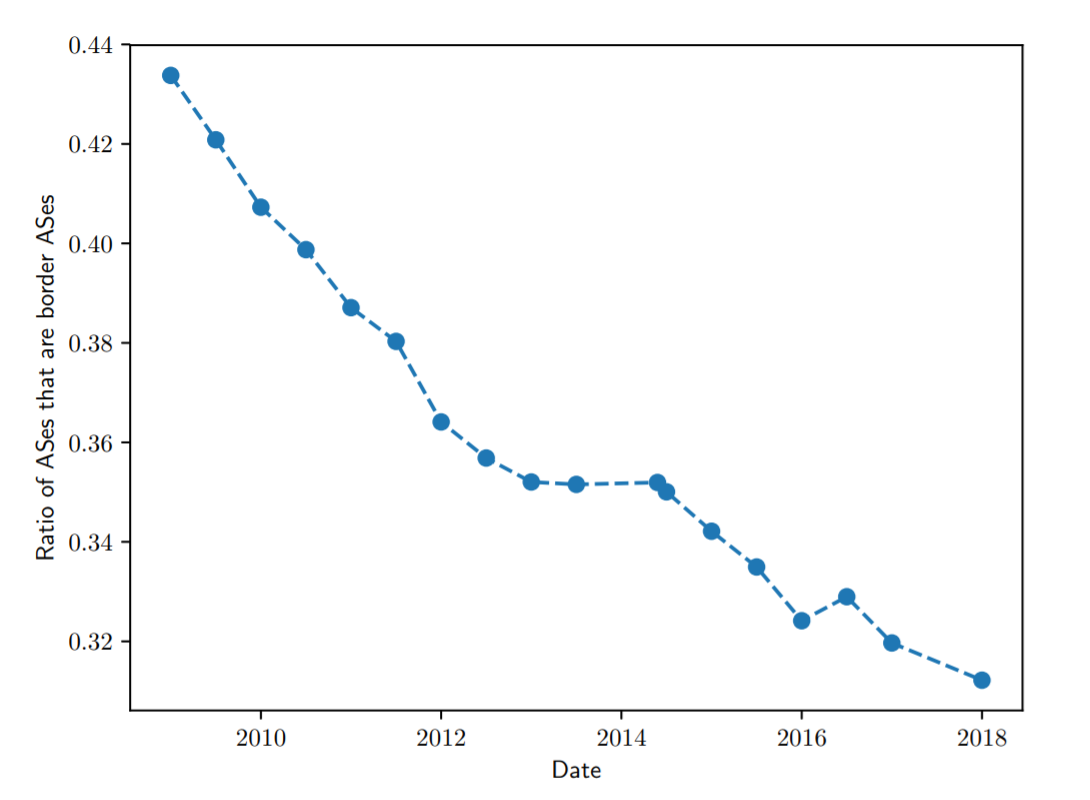 Are Internet Borders becoming stronger?
Chokepoint Potential
Chokepoint Potential
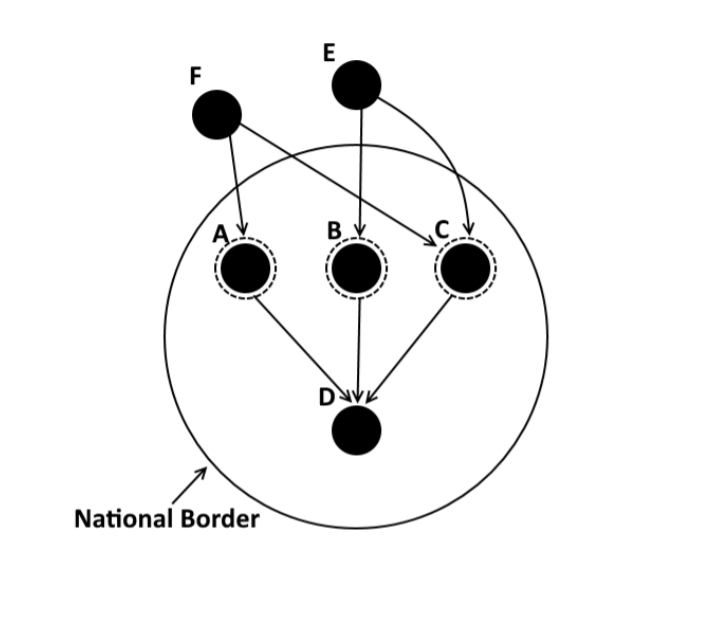 0.5
0.25
0.25
NationalChokepoint Potential
Results
China can intercept about 90% of its international routes with few ASes.
Measuring AS Chokepoints in different nations (2018)
There is a large diversity of chokepoint potentials for various nations.
The Evolution of Internet Borders
National Chokepoint Potential
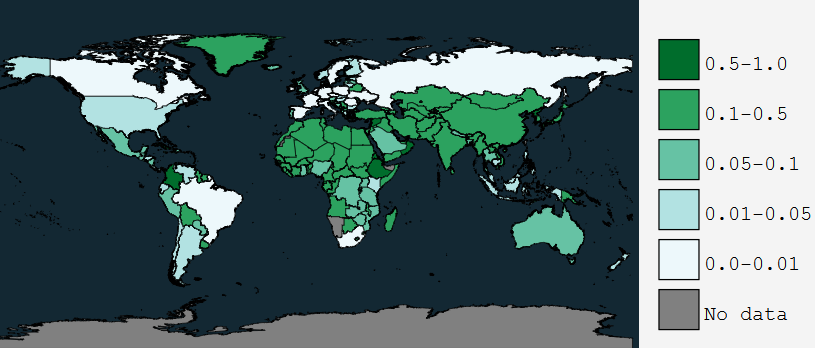 An Application: Internet and Press Freedom
Internet Freedom
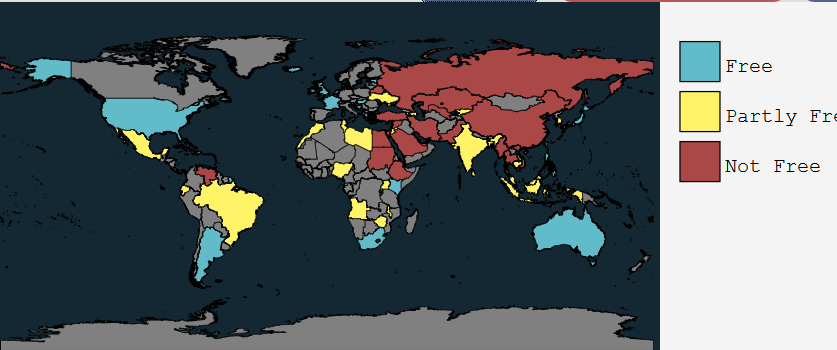 Data Processing
Data Techniques
Tools and Data
All these tools are bundled as BGP-Simulation Analysis and Storage (BGP-SAS)
The data for 10 years of BGP routing trees is over 200GB compressed (2+ TB uncompressed)
Both available publicly at https://kirtusleyba.github.io/routingtrees.html
Co-Authors
Questions?